organigramme
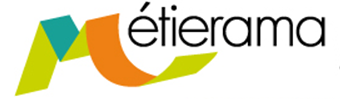 CONSEIL D’ADMINISTRATION
42 membres
ASSEMBLÉE GÉNÉRALE50 adhérents
BUREAU
Président: Fabrice GREFFET
Vice-présidents:  Christophe PAULI, Monique CASSAR
Trésorier: Franck ATTOYAN
Secrétaire : Marie-Jeanne CRISTOFARI
Secrétaire adjoint: Yves DUFOUR
UNITÉ ADMINISTRATIVE
Directeur: Thierry RIETHMULLER
CONSEIL PERMANENT
20 bénévoles